English Course for Students of Dentistry
Veronika Dvořáčková, Jana Klapilová, Marie Lahodová Vališová
CJV LF MUNI
Course Creation – Your Experience
When were you last involved in creating from scratch or substantially modifying an English for Specific Purposes (ESP) or Language for Specific Purposes (LSP) course?
What specific approaches did you use during the course development or modification process?
Can you share any obstacles you faced and how you dealt with them?
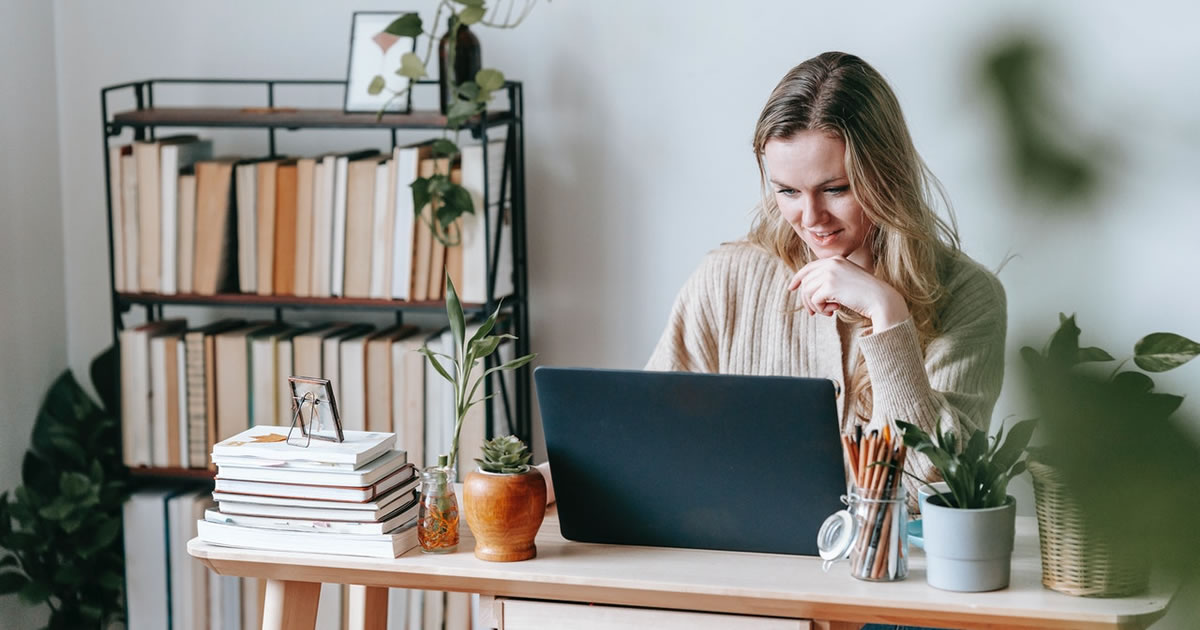 Outline
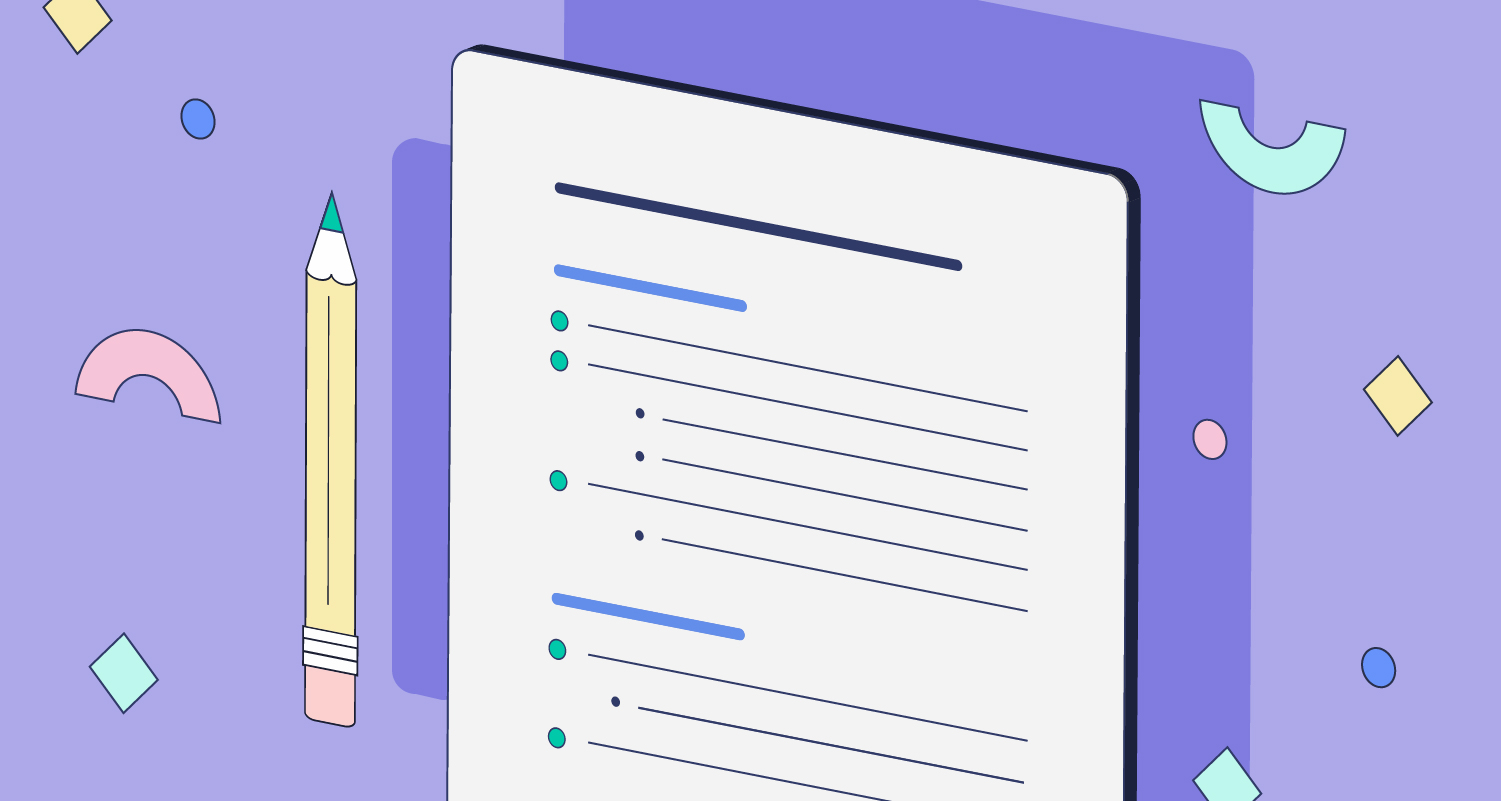 Background
Syllabus
Activity types
Hands-on tasks
CJV LF MUNI
Background
Ongoing course differentiation process
English for Medics, Dentists and Embryologists I, II
English for Non-Medical Healthcare Professions I, II

New courses
English for Laboratory Technicians (T. Kibalnikova, K. Lexová)
English for Dentistry (V. Dvořáčková, J. Klapilová, M. Lahodová Vališová)
spring semester, vocabulary/terminology focused, skills

Planned
English for Embryologists
… ?
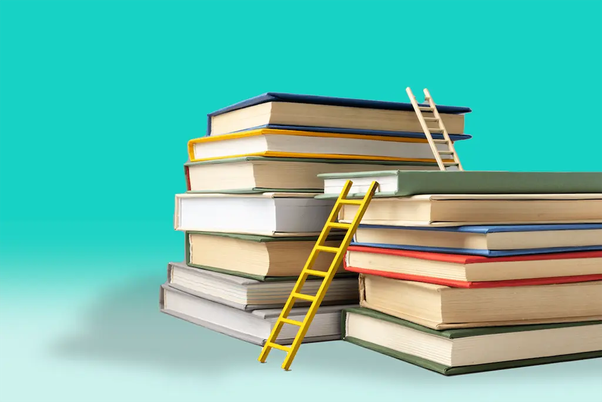 CJV LF MUNI
Syllabus
Unit 1: 	Presentation and Oral Exam
Unit 2: 	Chairside Manner and Medical History Taking
Unit 3: 	Oral Cavity
Unit 4: 	Extraoral and Intraoral Examination
Unit 5: 	Dental Caries
Unit 6: 	Dental Prophylaxis
Unit 7: 	Restorative Dentistry
Unit 8: 	Oral Cancer
Unit 9: 	Orthodontics
Unit 10: 	Dental Trauma and Maxillofacial Surgery
Unit 11: 	Oral Health and Systemic Diseases
Unit 12: 	Ethics in Dentistry
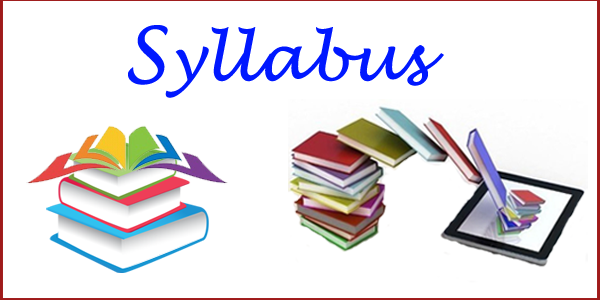 CJV LF MUNI
Activity Types
item matching
collocation formation
wordformation
gapfills
item ordering
video tasks
	… usually combinations of all above
role plays
patient report completion
case discussion task
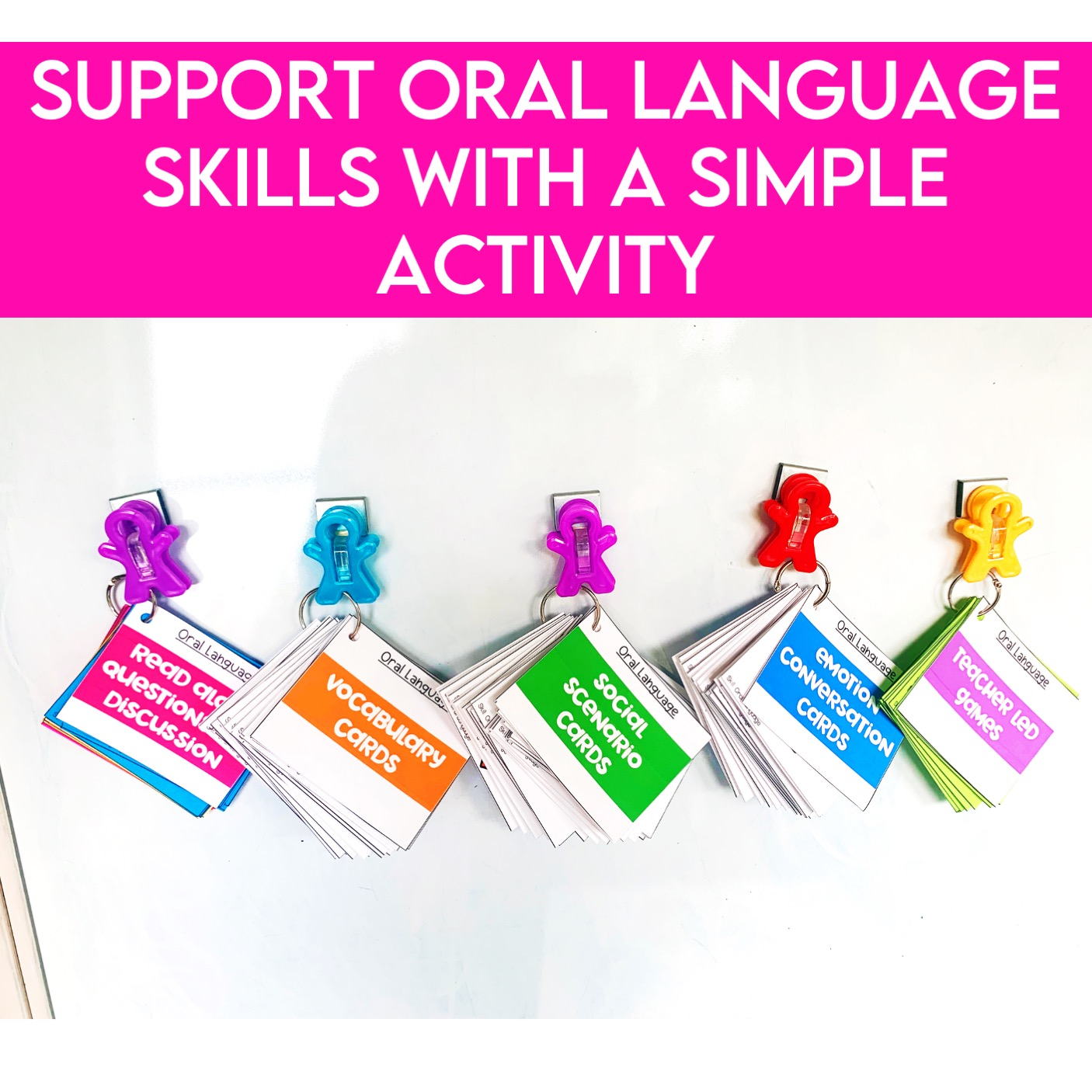 CJV LF MUNI
Item Matching
Definitions
Pictures
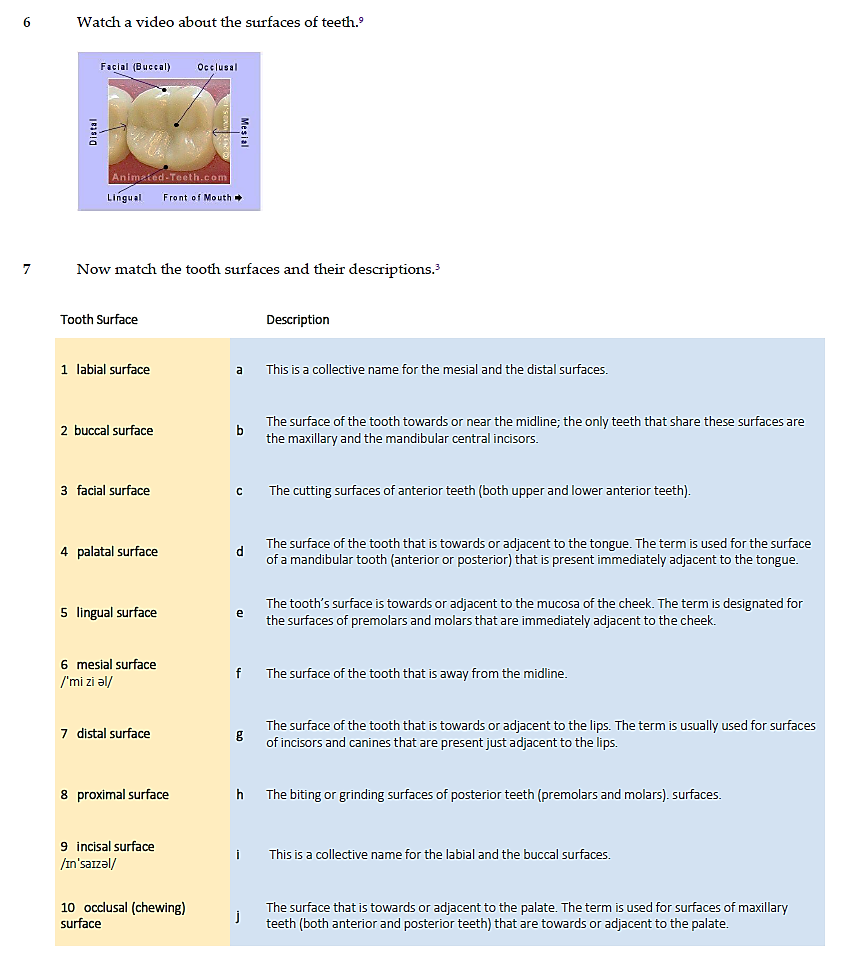 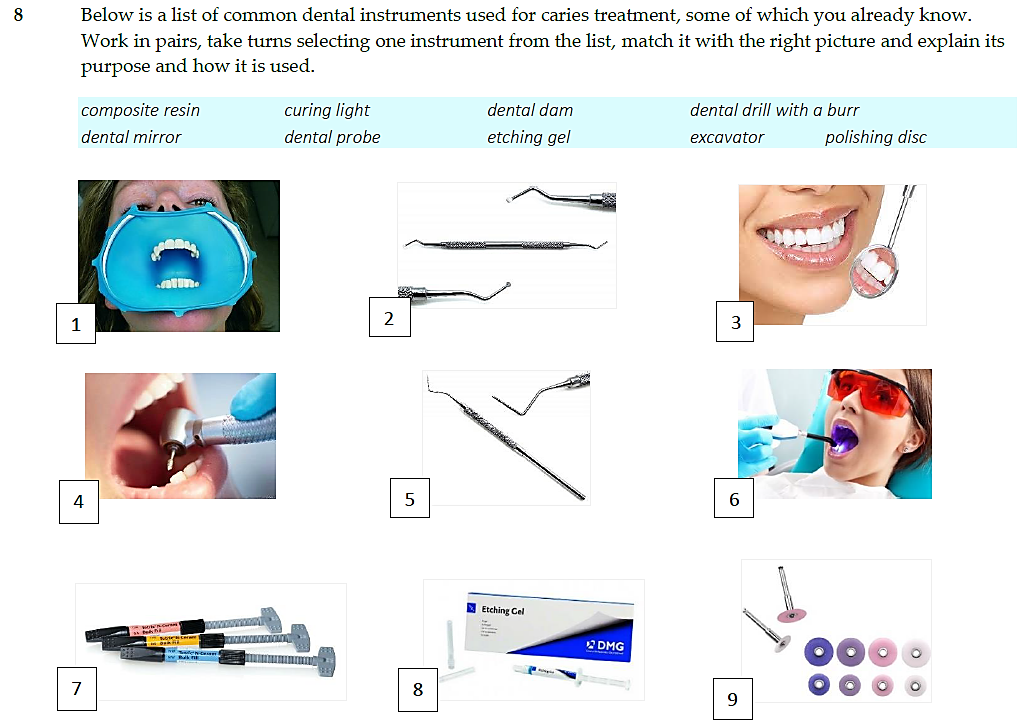 Unit 5 Dental Caries
TASK Matching
Unit 3 Oral Cavity
CJV LF MUNI
Gapfills
Word Formation
Unit 9 Orthodontics
Unit 4 Extraoral and Intraoral Examination
CJV LF MUNI
Collocation Formation
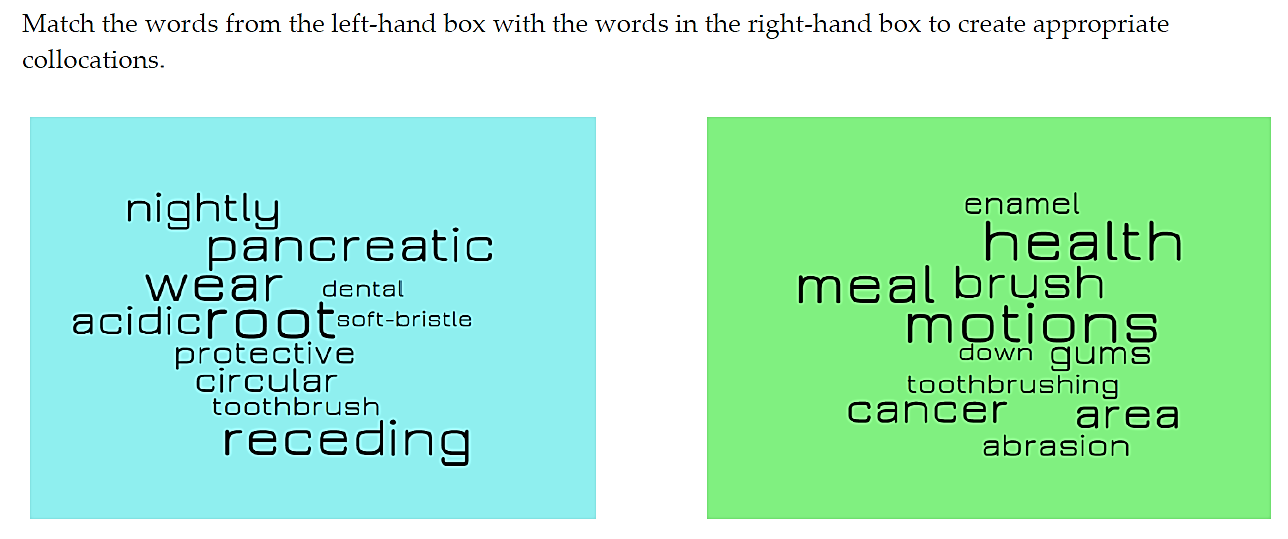 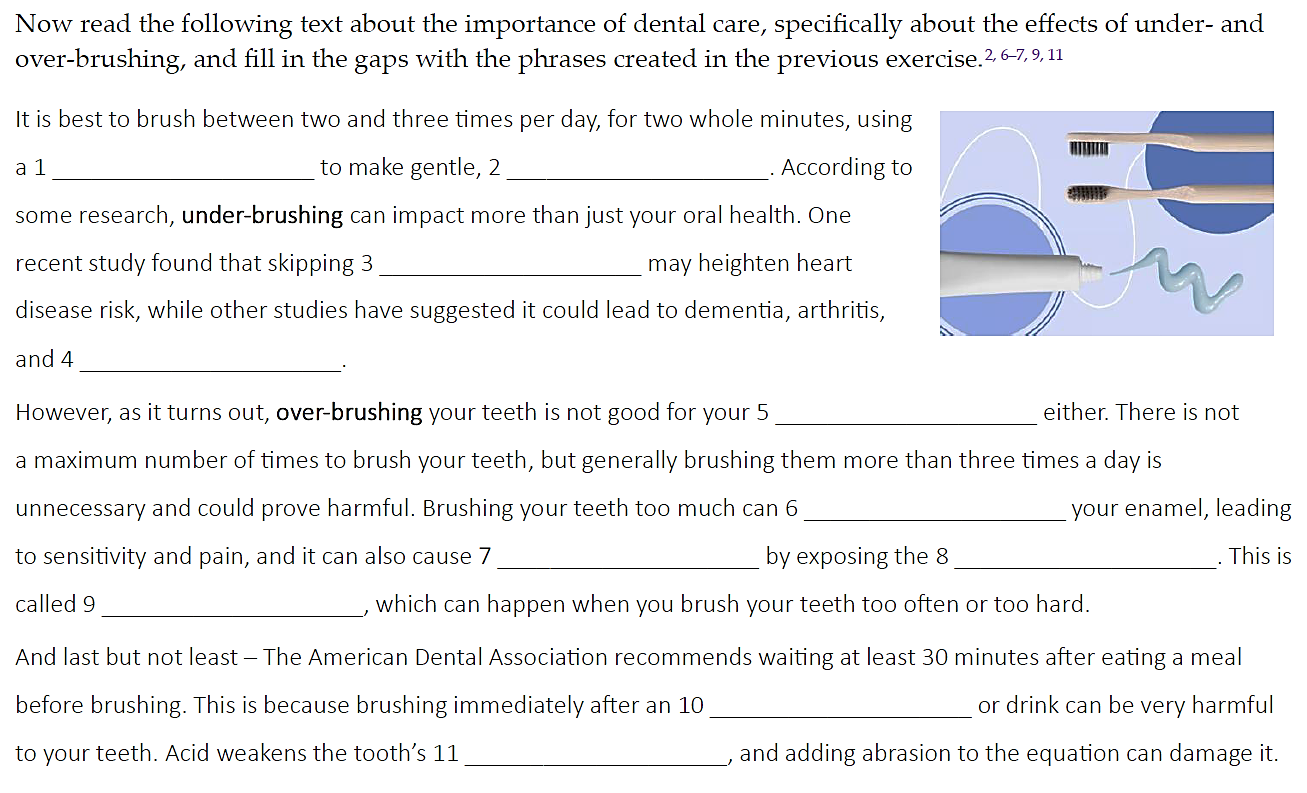 Unit 11 Oral Health and Systemic Diseases
Unit 6 Dental Prophylaxis
TASK
Video (or here)
Collocation Formation – Key
heart disease: oral bacteria, inflamed gums, infective endocarditis, susceptible individual, colonize the lining of the heart
diabetes: blood sugar control, oral thrush, dry mouth
pneumonia: compromised patients, bacterial plaque, oral secretions, hospital-acquired pneumonia
nutrition: chewing food, broken teeth, loose teeth, denture loss
Sorting Out
Ordering
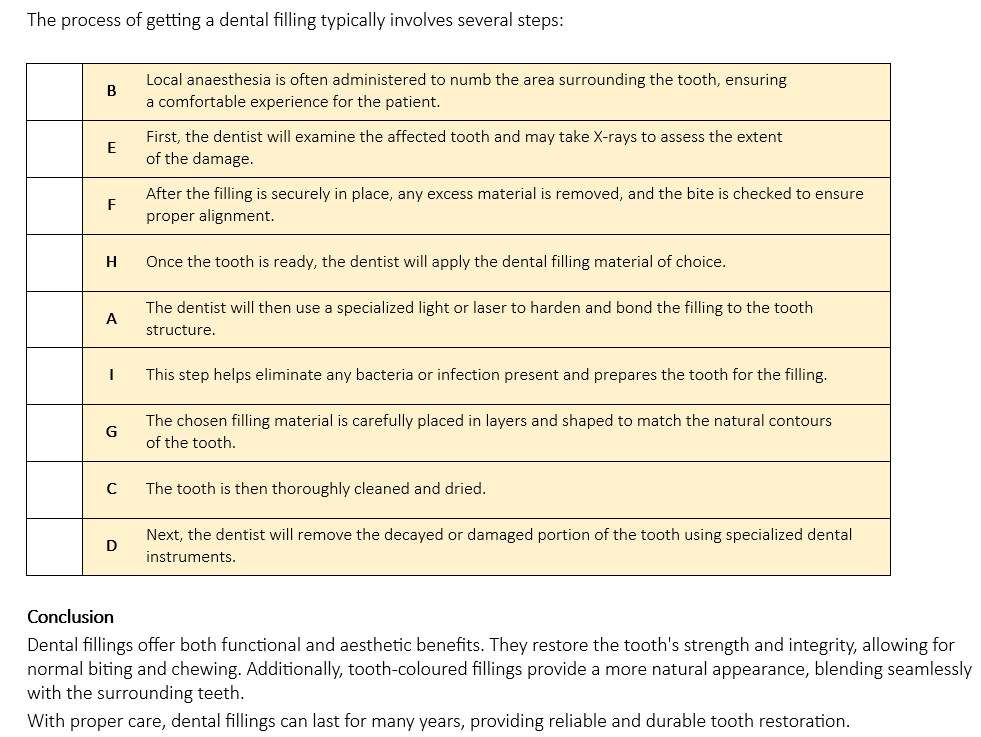 Unit 5 Dental Caries
Unit 3 Oral Cavity
Video Tasks
Unit 7 Restorative Dentistry
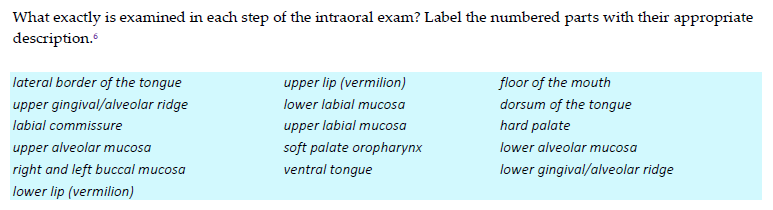 Unit 4 Extraoral and Intraoral Examination
CJV LF MUNI
Role Plays
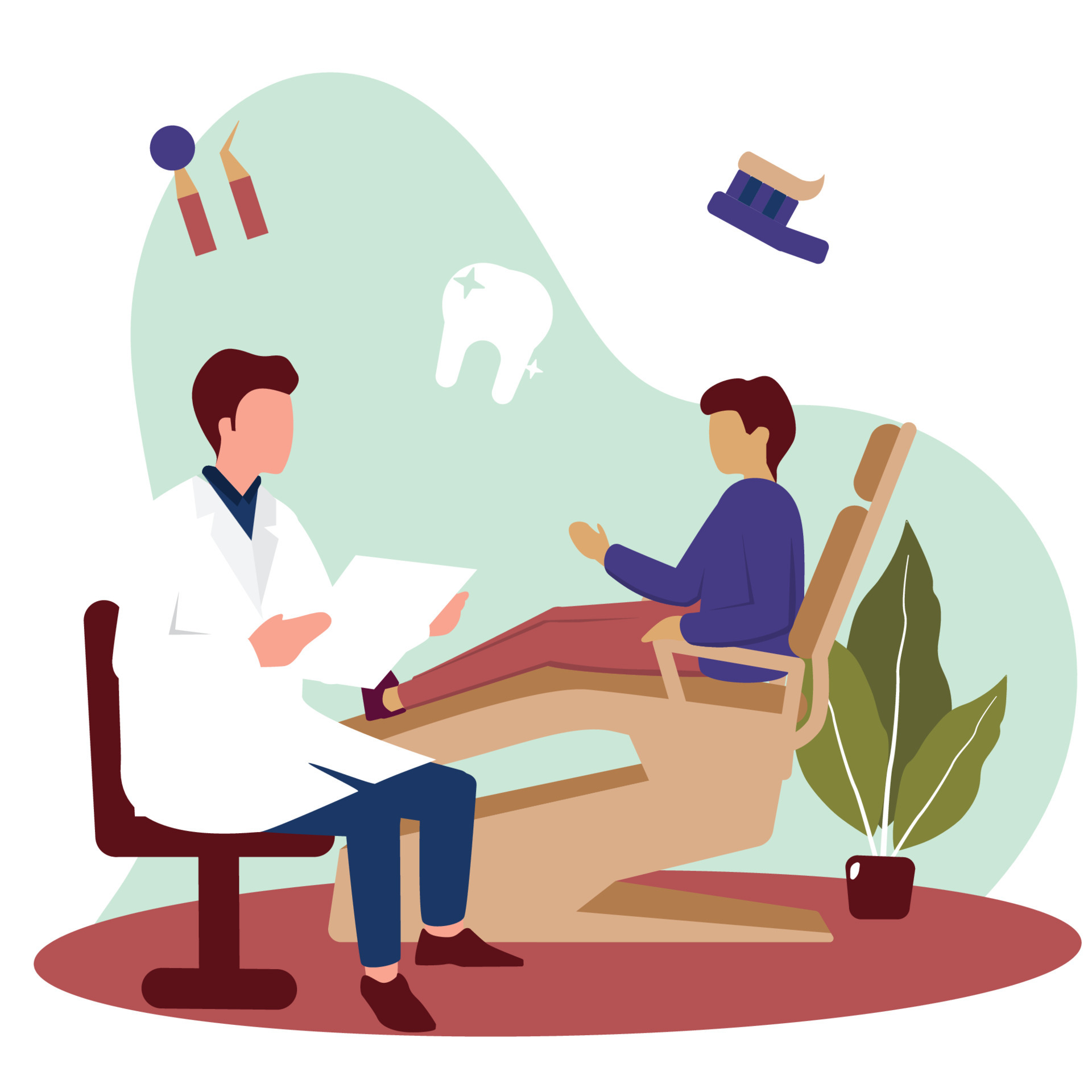 Unit 2 Medical history taking
Unit 6 Dental check-up
Unit 7 Root canal treatment (OET)
Unit 9 Orthodontic consultation
Unit 10 Chipped molar treatment
CJV LF MUNI
Patient Report Completion
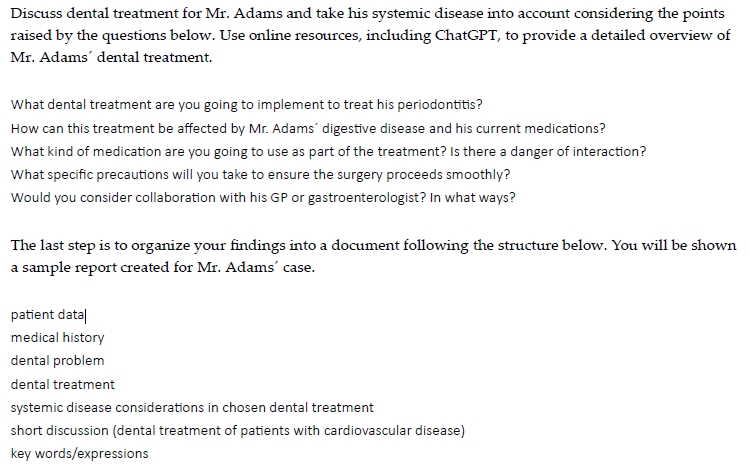 Unit 11 Oral Health and Systemic Diseases
Sample report
Instructions and patient profiles
CJV LF MUNI
Case Discussion
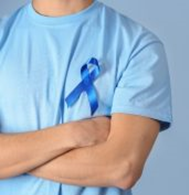 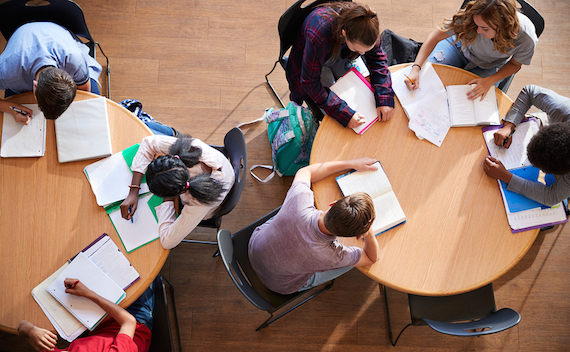 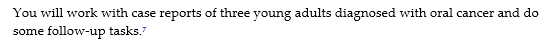 Teacher Notes
The texts, comprehension questions and suggested answers for teachers are available as a separate document.
Step 1  (6 min)
small groups, all participants reading the same case report
glossary of technical terms 
three discussion (comprehension) questions
Step 2  (6 min)
groups reshuffled, all three case reports are represented
a bank of 14 questions, students and answer those related to their text, sharing more background with their peers
Unit 8 Oral Cancer
TASK
CJV LF MUNI
Resources
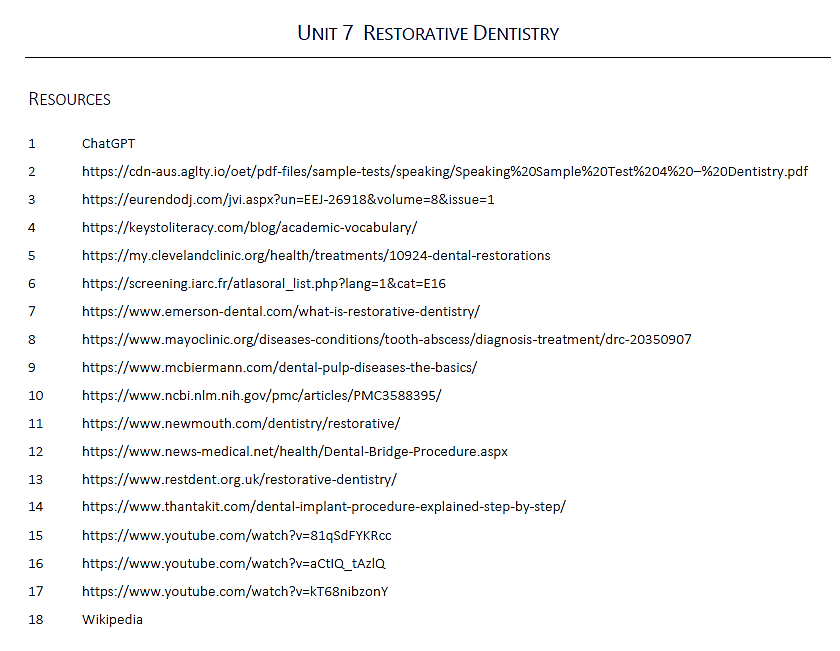 Multiple…
Quoted at the back of each unit.
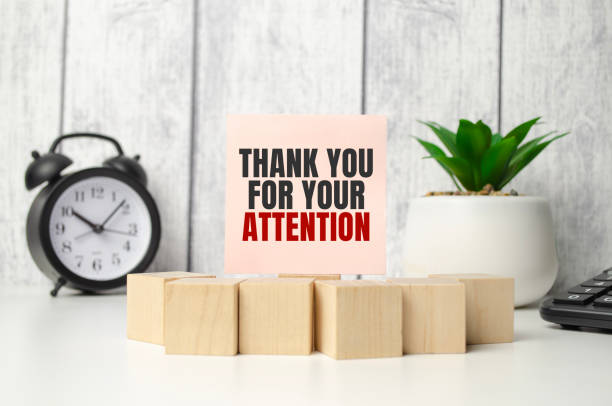 CJV LF MUNI